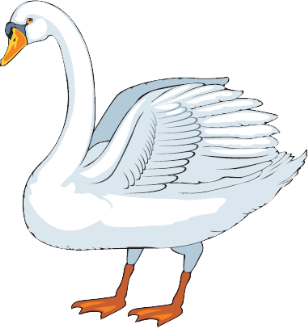 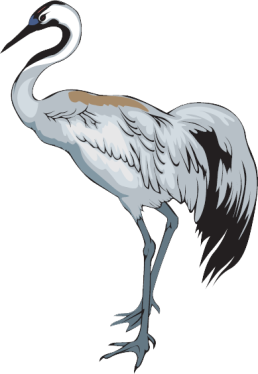 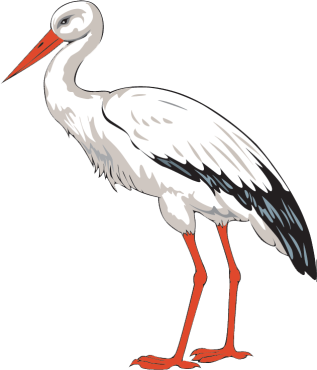 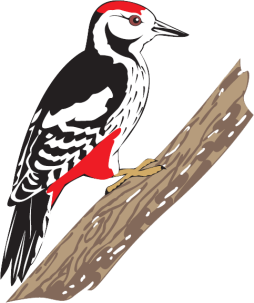 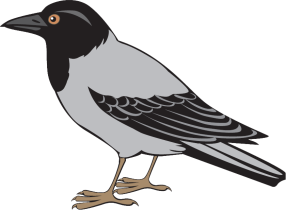 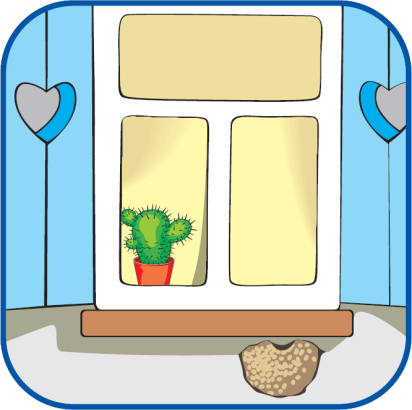 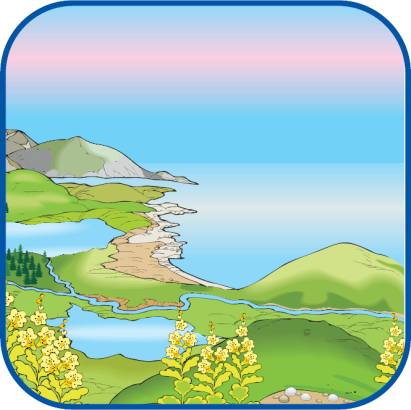 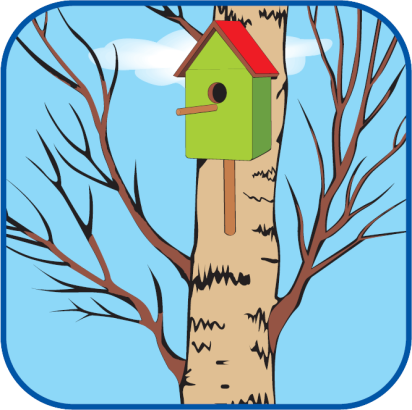 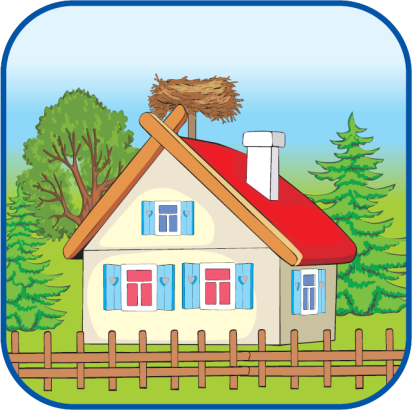 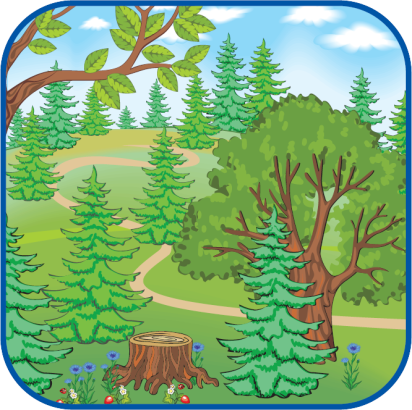 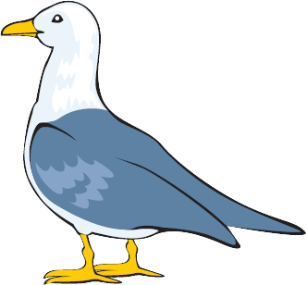 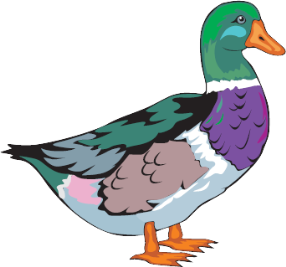 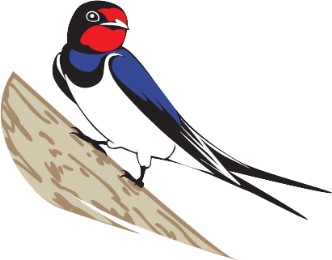 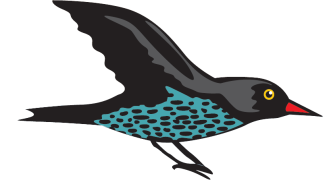 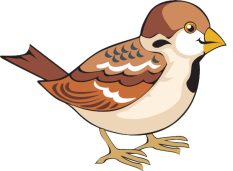 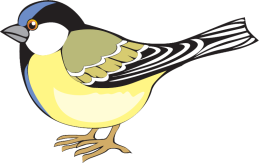 Назвіть птахів, зображених на малюнках. Визначте, хто з них оселиться поряд із людиною, хто — поряд із водоймою, а для кого найкращий дім — ліс?
Розселіть птахів у відповідну оселю.
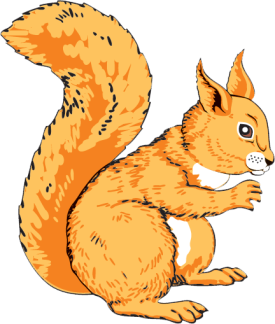 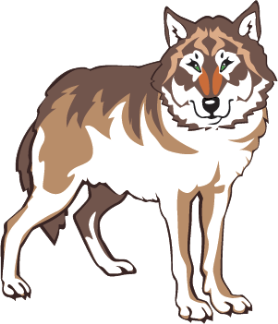 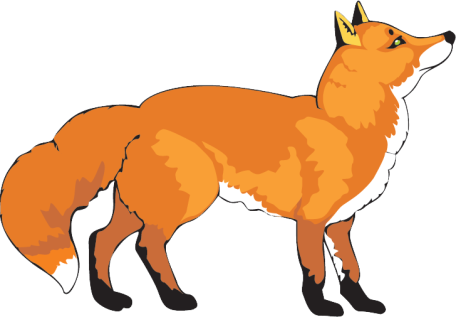 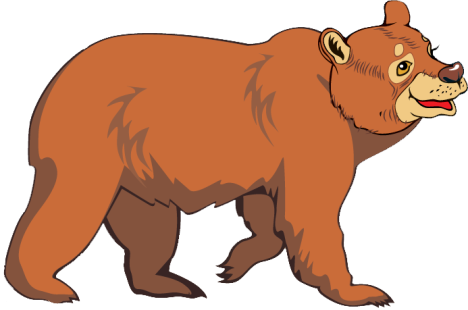 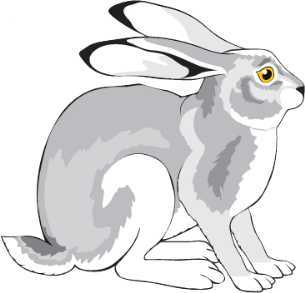 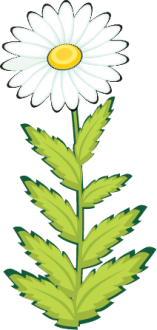 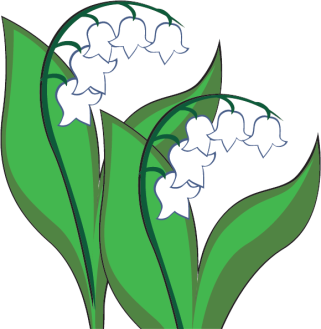 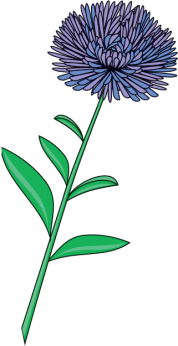 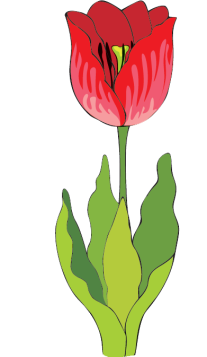 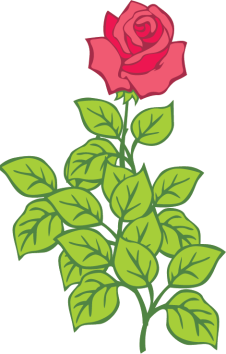 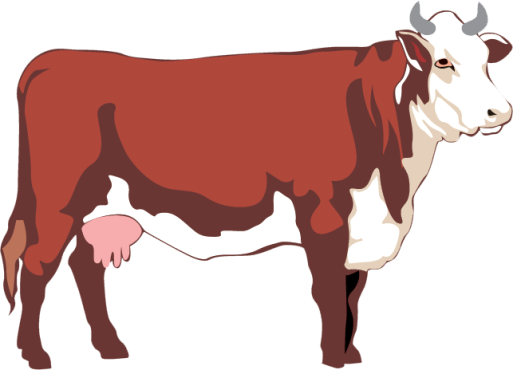 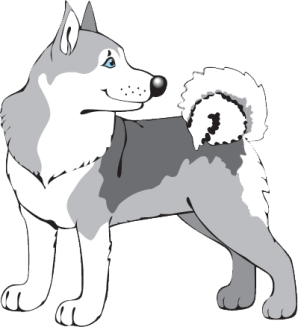 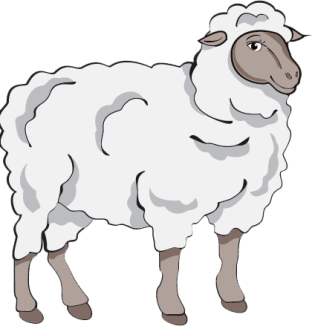 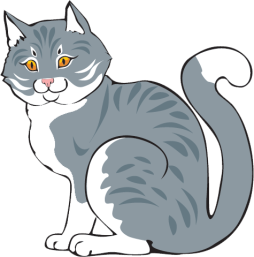 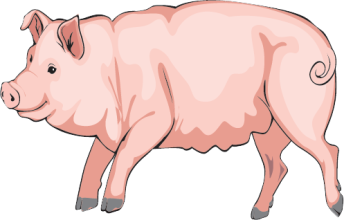 Назвіть узагальнююче слово для кожної групи.
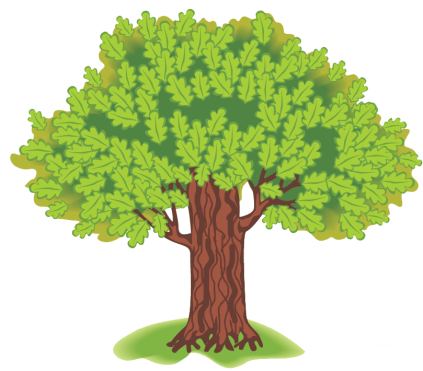 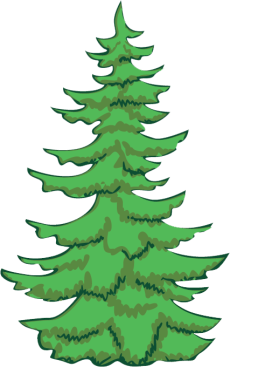 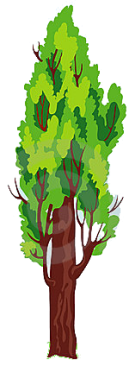 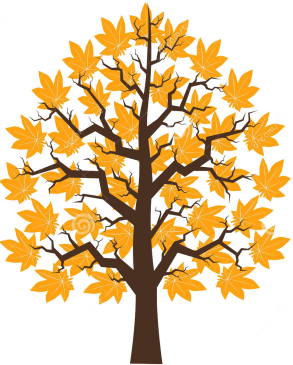 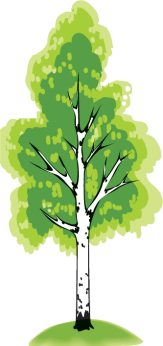 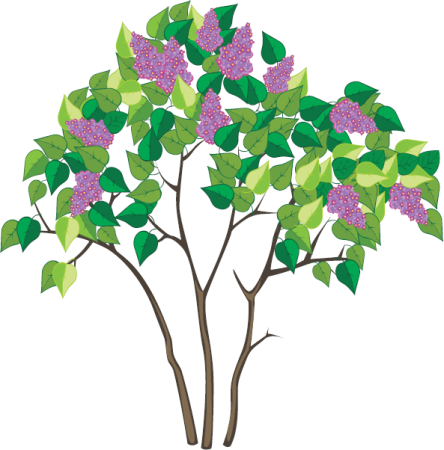 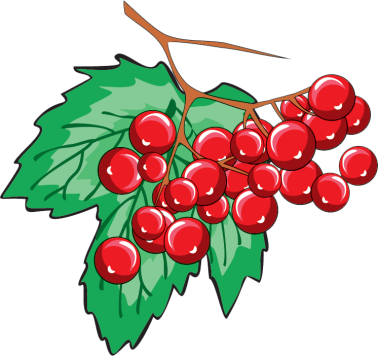 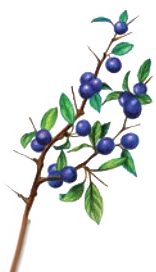 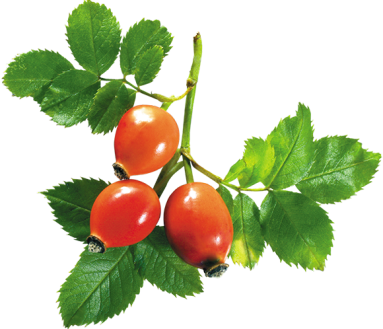 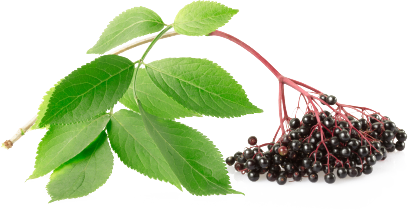 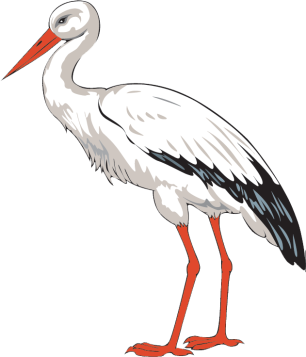 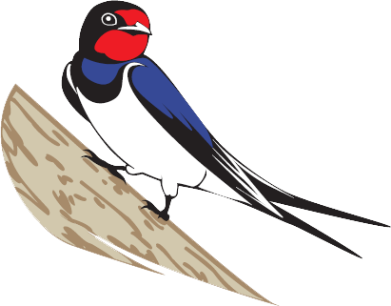 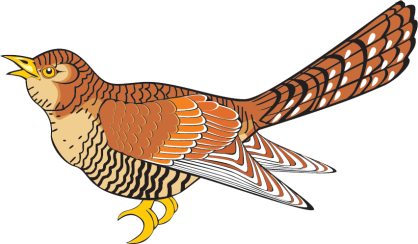 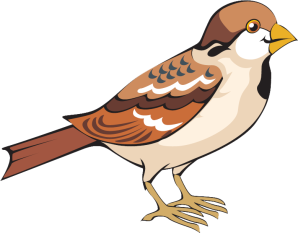 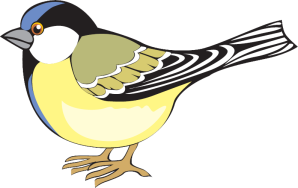 Назвіть узагальнююче слово для кожної групи.
Як називають останню групу?
Як відрізнити птахів від інших тварин?
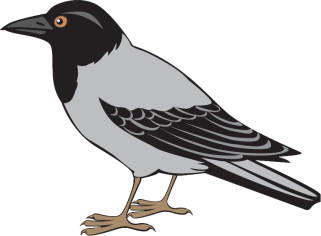 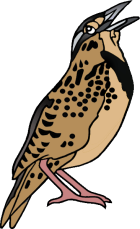 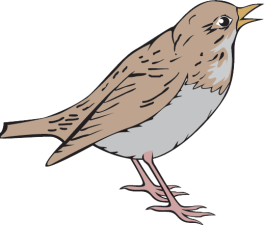 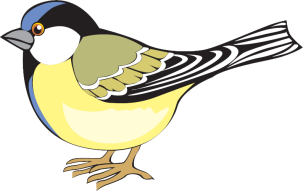 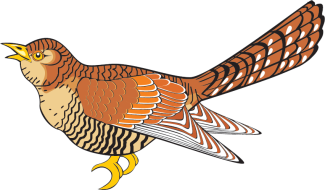 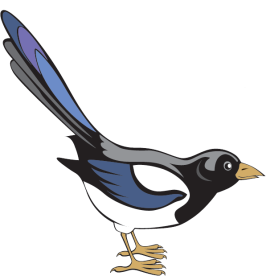 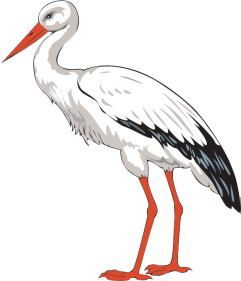 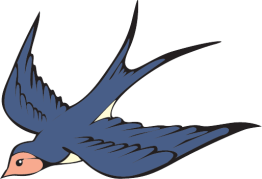 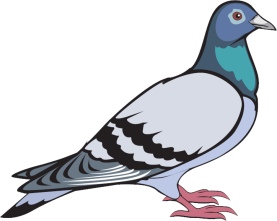 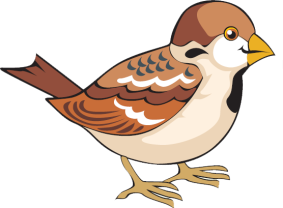 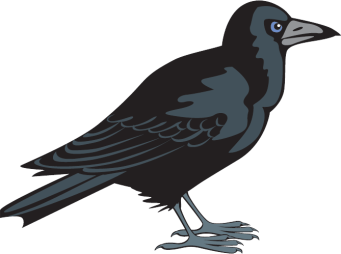 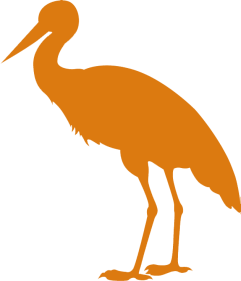 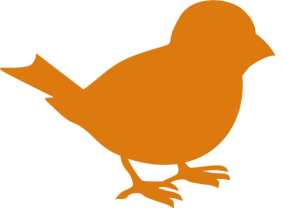 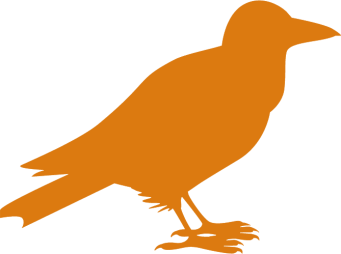 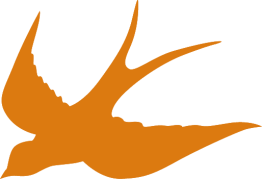 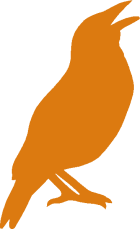 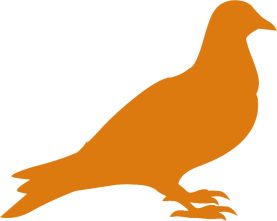 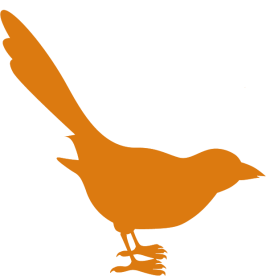 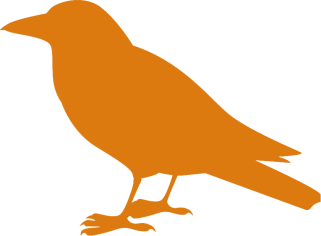 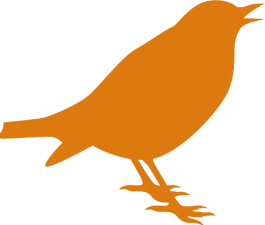 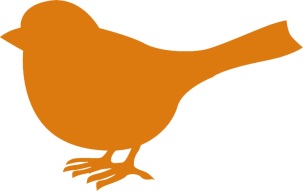 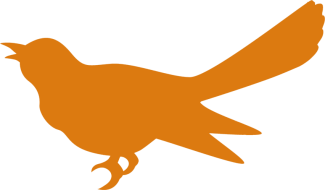 Знайдіть кожній пташці її тінь. Назвіть їх.
Які пташки повернулися до нас із теплих країв?